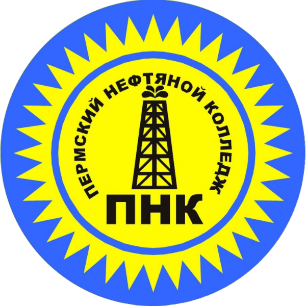 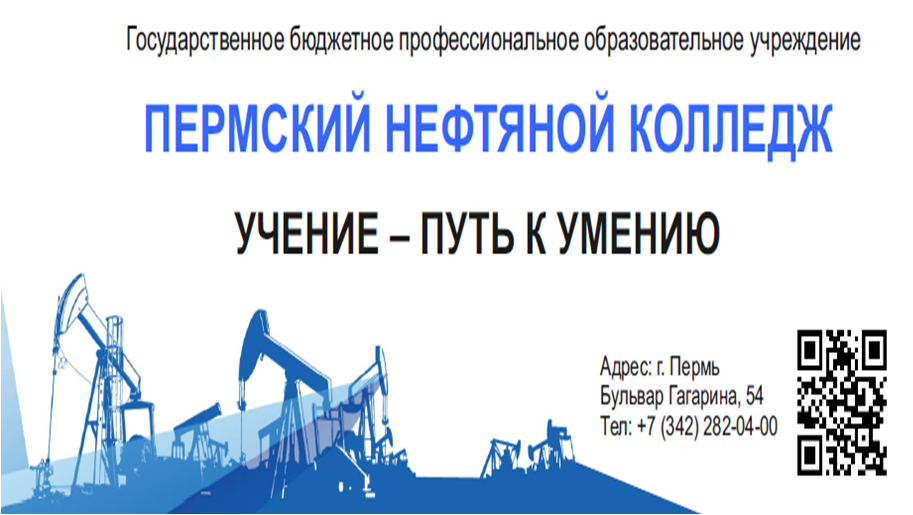 МЕСТО НАХОЖДЕНИЯ
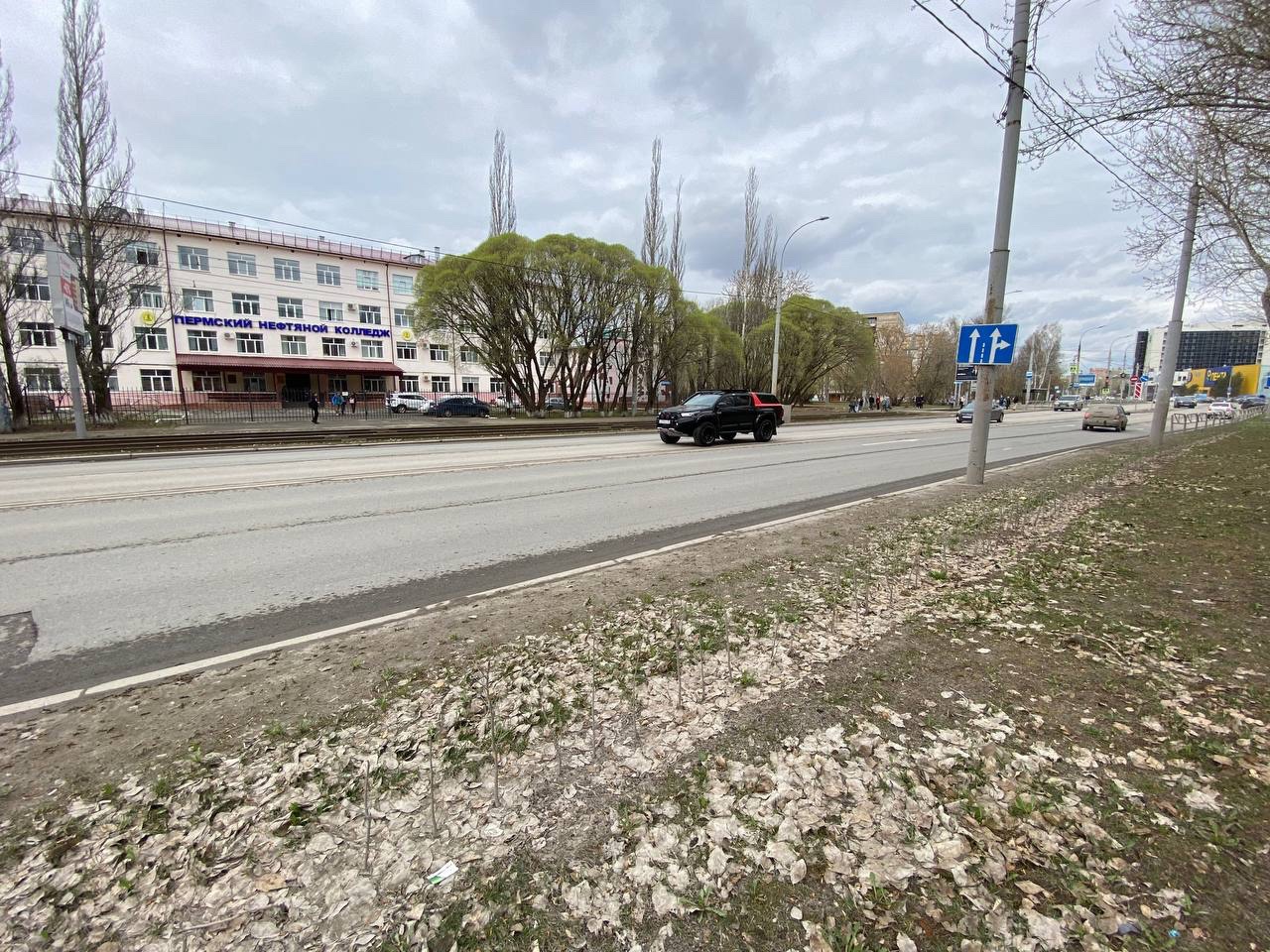 Доехать до нас:до остановки "Пермская ярмарка" на автобусе: 27, 38, 55, 75;трамвае: 7. далее пешком 1 минутудо остановки "Ушинского" на автобусе: 1, 8, 11, 16, 26, 33. далее пешком 6 минут
НАШИ СПЕЦИАЛЬНОСТИ
ОБРАЗОВАТЕЛЬНЫЙ ПРОЦЕСС
шестидневная учебная неделя (понедельник – суббота) 
	первая смена – 8:30 
	вторая смена – 14:25 

каникулы: 
	с 31 декабря по 13 января
	с 1 июля по 31 августа
ОБРАЗОВАТЕЛЬНЫЕ РЕСУРСЫ
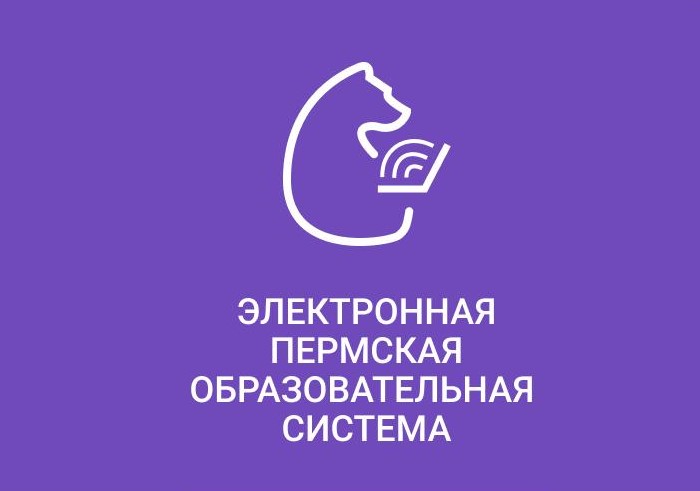 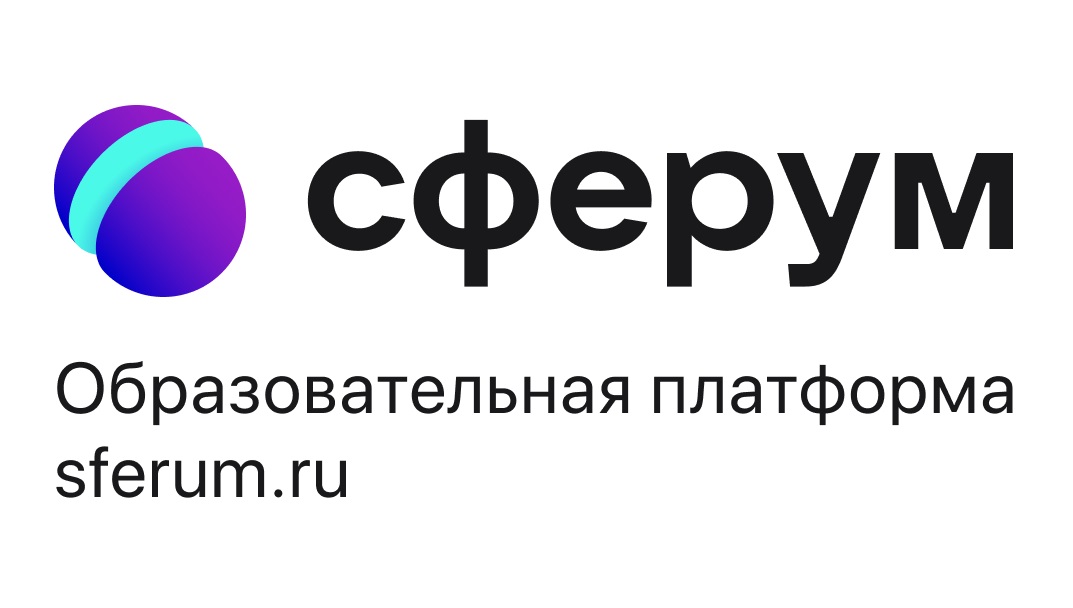 НАШИ ПАРТНЕРЫ
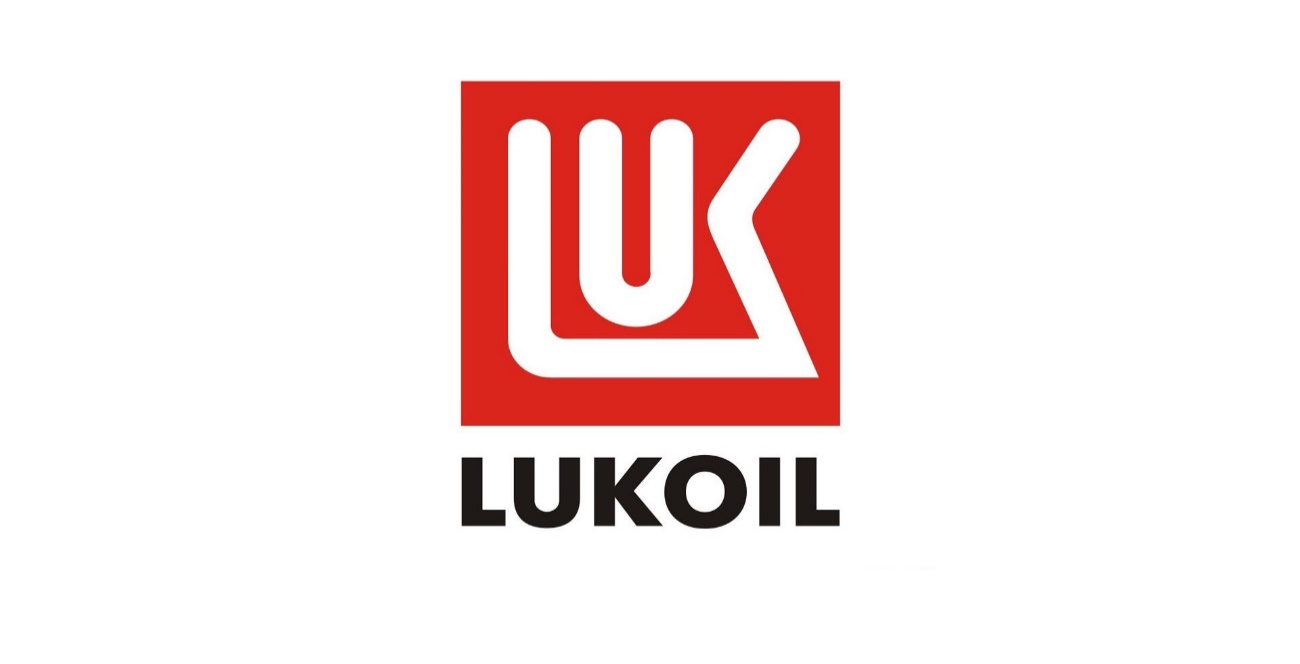 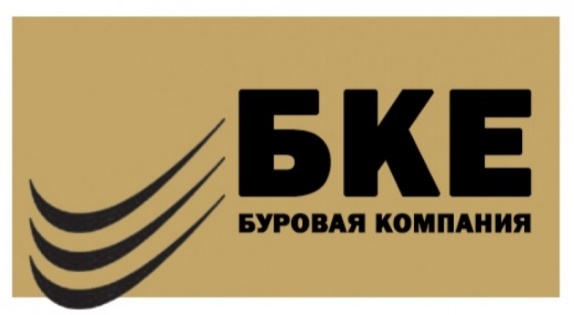 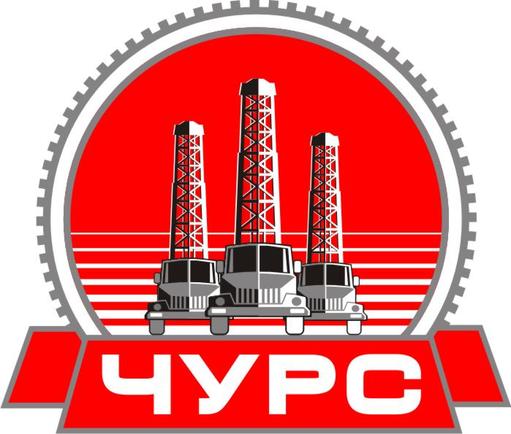 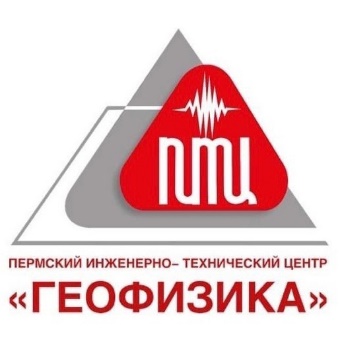 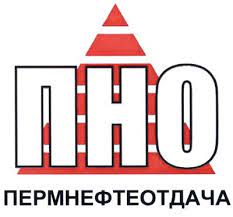 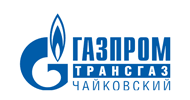 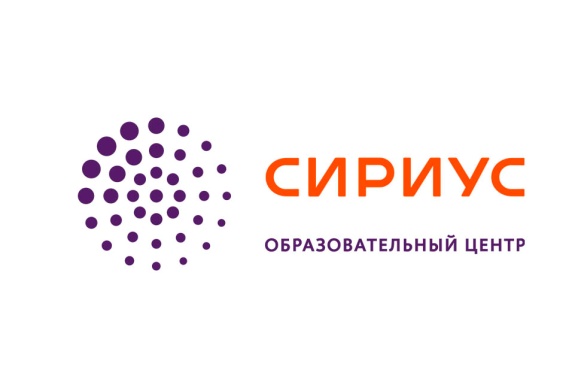 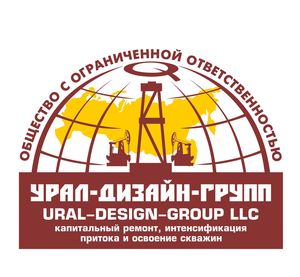 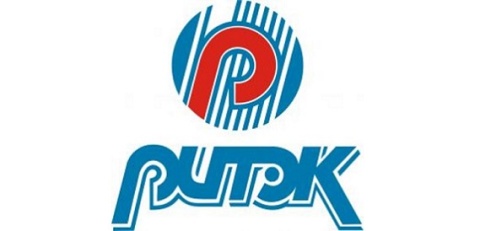 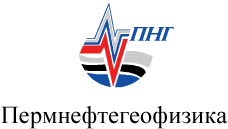 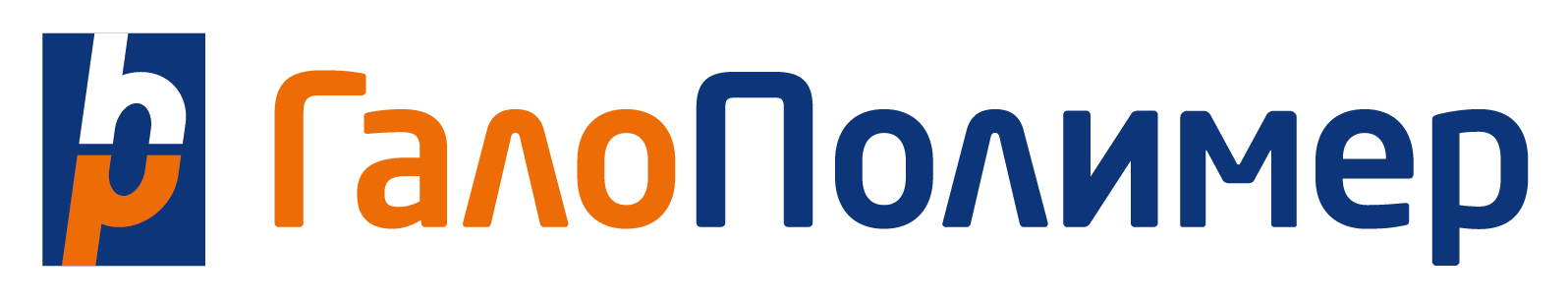 СТИПЕНДИАЛЬНОЕ ОБЕСПЕЧЕНИЕ И ДРУГИЕ ФОРМЫ МАТЕРИАЛЬНОЙ ПОДДЕРЖКИ
ИНФОРМАЦИЯ ОБ ОБЩЕЖИТИЯХ
Места проживания в общежитиях предоставляются в объемах квоты, утвержденной соответствующим приказом Министерства образования и науки Пермского края 
Адреса общежитий: 
Бульвар Гагарина, 58 Б
Обвинская, 12
Ивана Франко, 39 Б

Учёт категорий иногородних заявителей (при предъявлении подтверждающих документов): 
Сироты и опекаемые лица
Лица из многодетных малоимущих семей
Малоимущие лица
Иные лица
СТУДЕНЧЕСКАЯ И СПОРТИВНАЯ ЖИЗНЬ
Наши секции:
Волейбол
Баскетбол
Настольный теннис
Шахматы 
Гиревой спорт
Атлетическая подготовка
ОФП
Лыжная подготовка
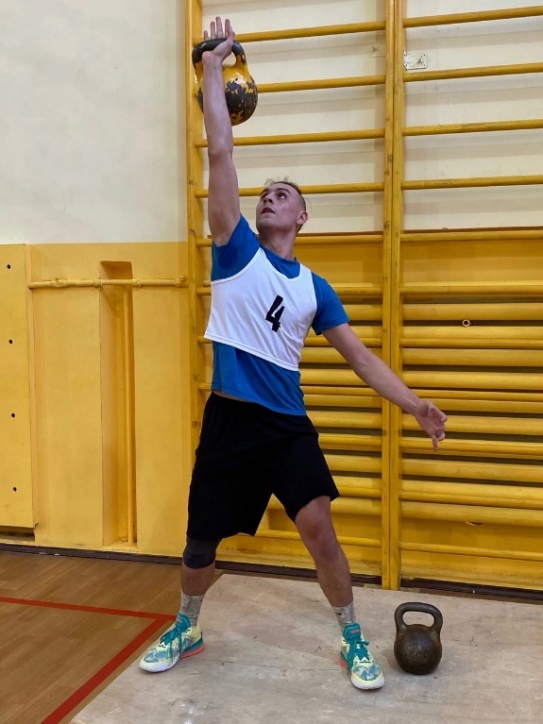 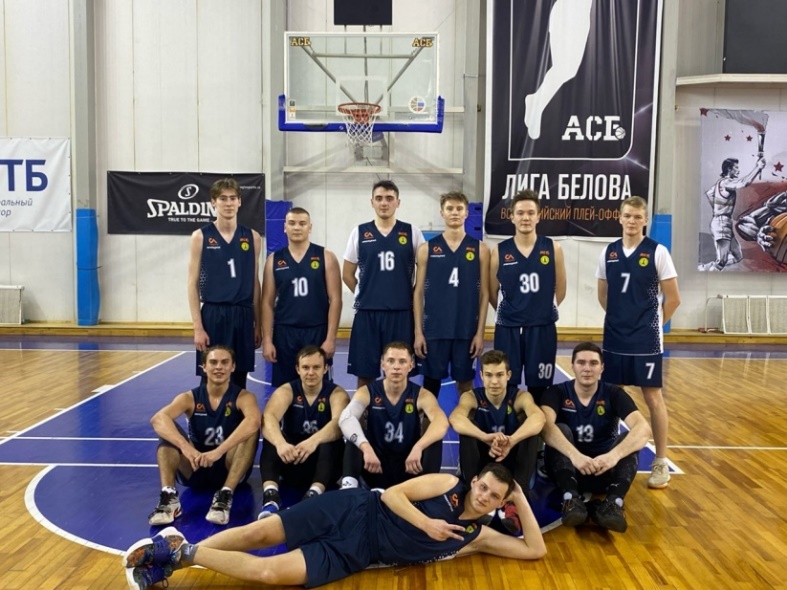 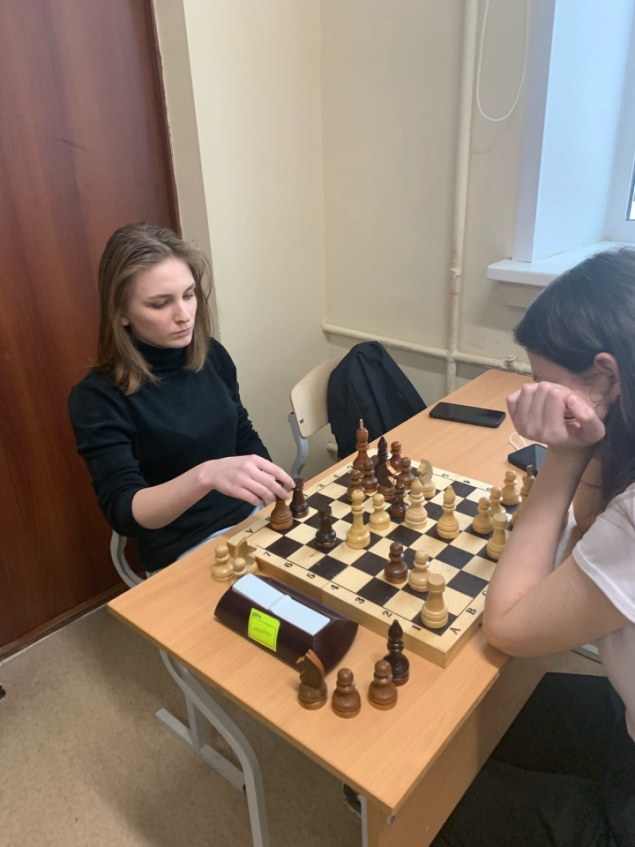 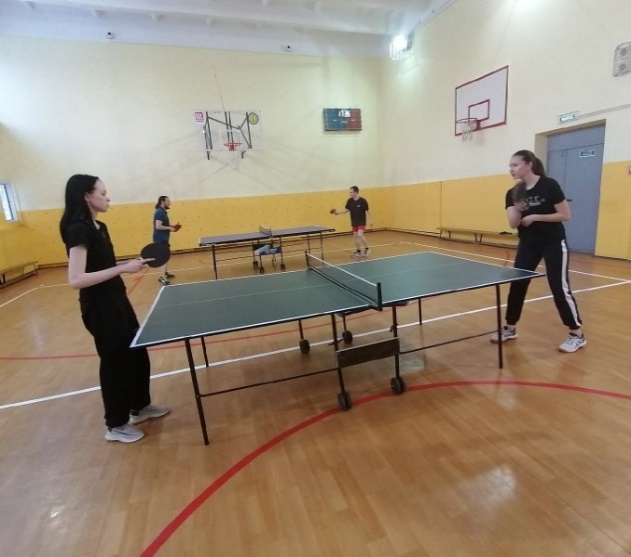 СТУДЕНЧЕСКИЙ СОВЕТ
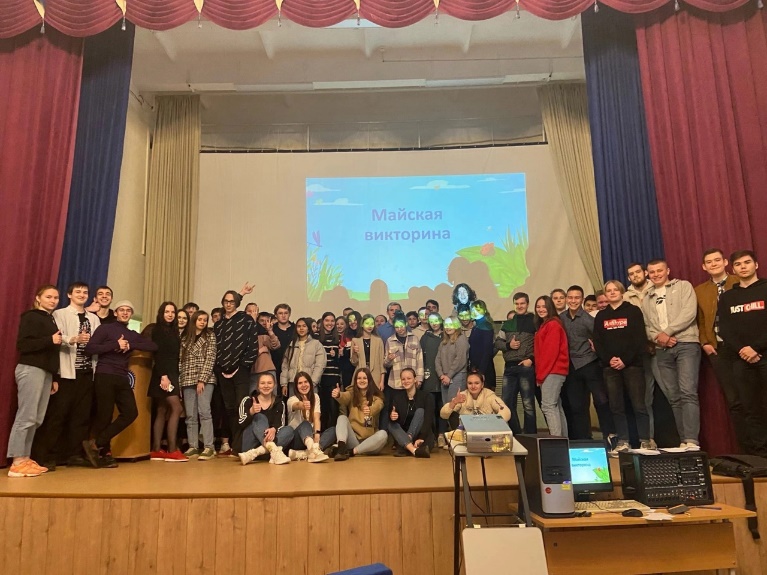 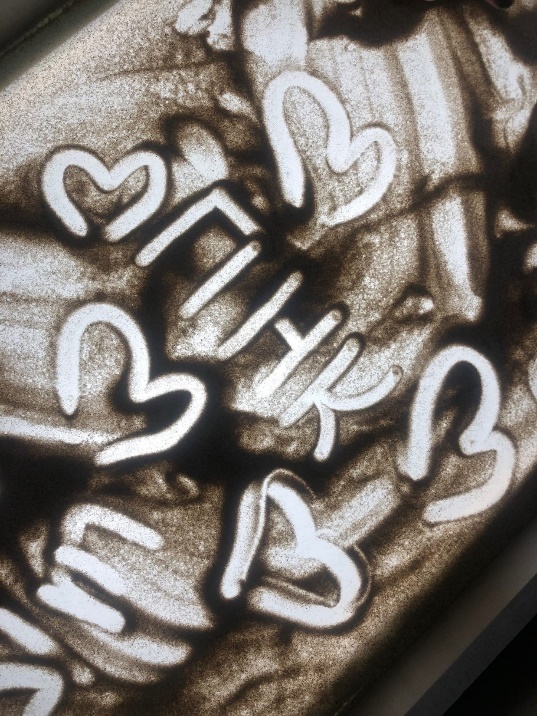 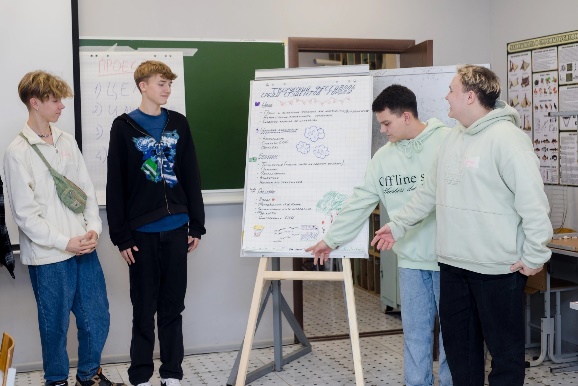 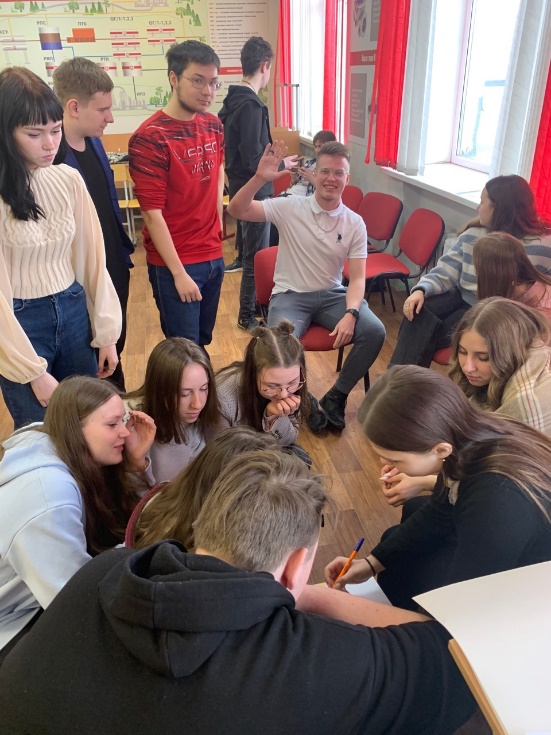 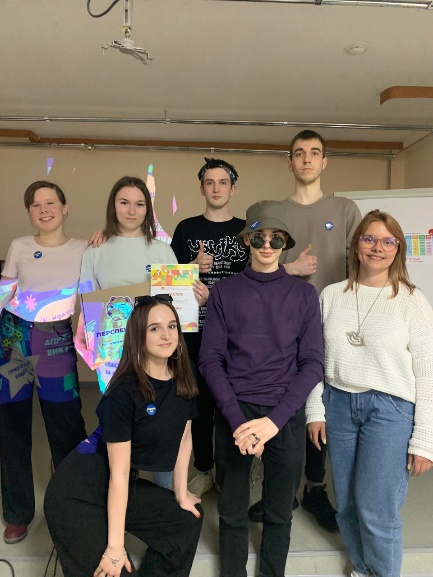 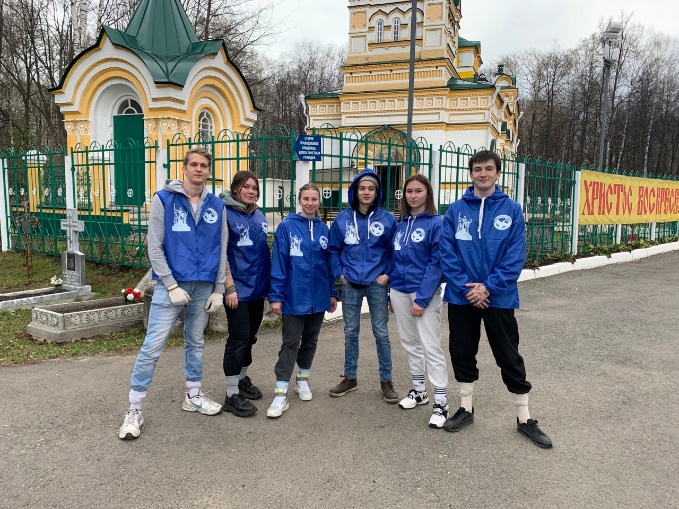 НАШИ ТРАДИЦИОННЫЕ МЕРОПРИЯТИЯ
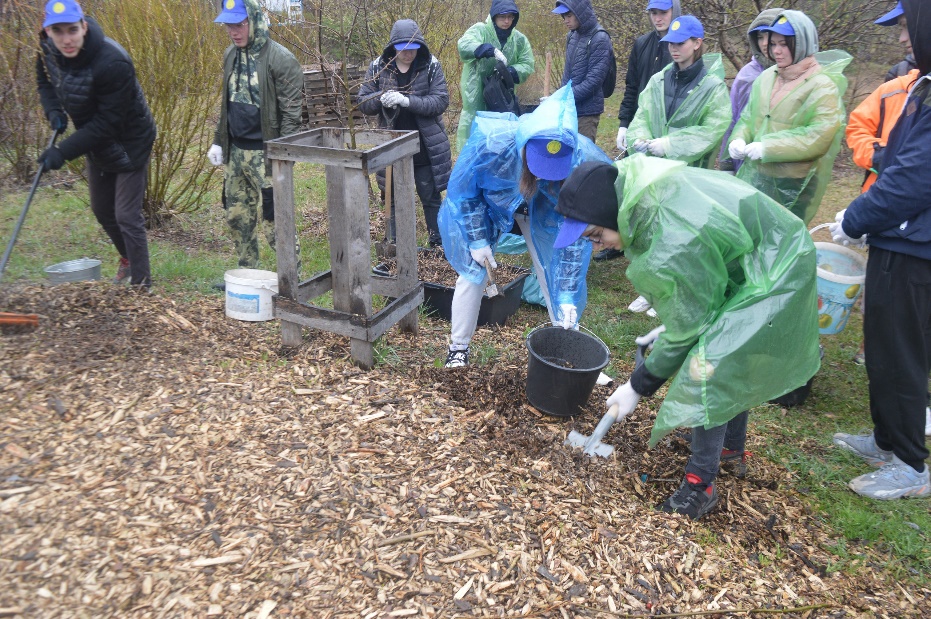 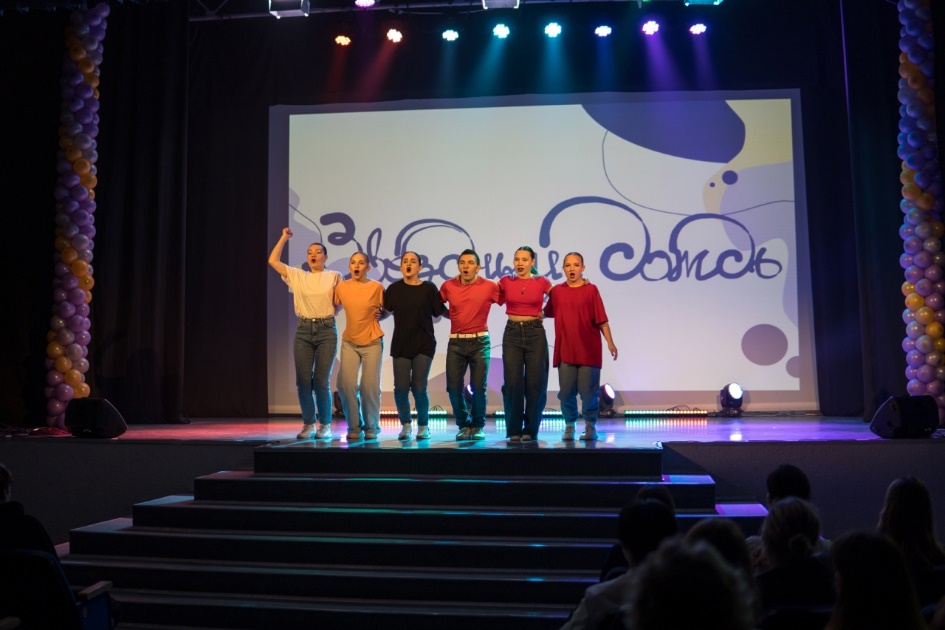 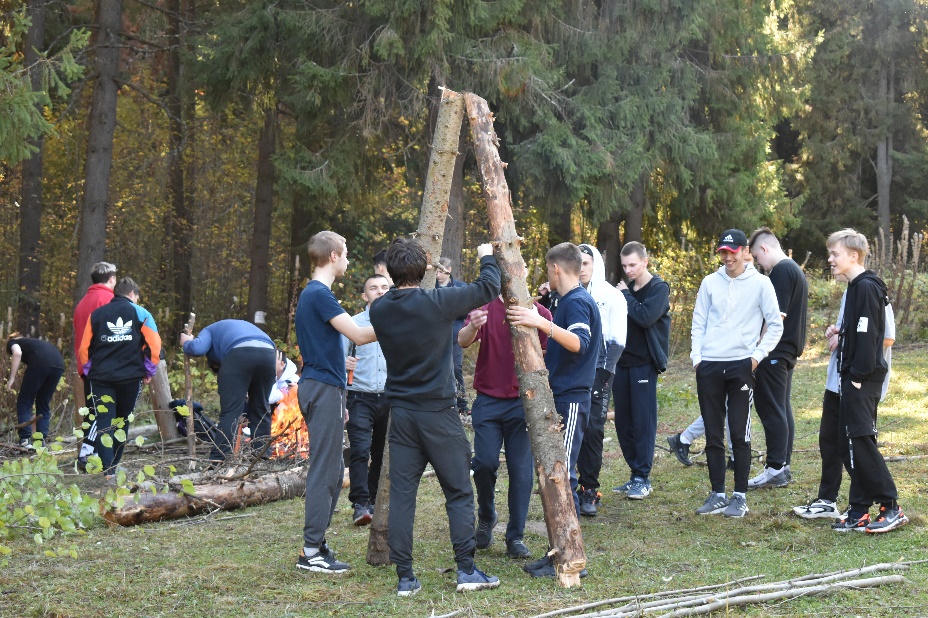 АБИТУРИЕНТУ
https://pnk59.ru/
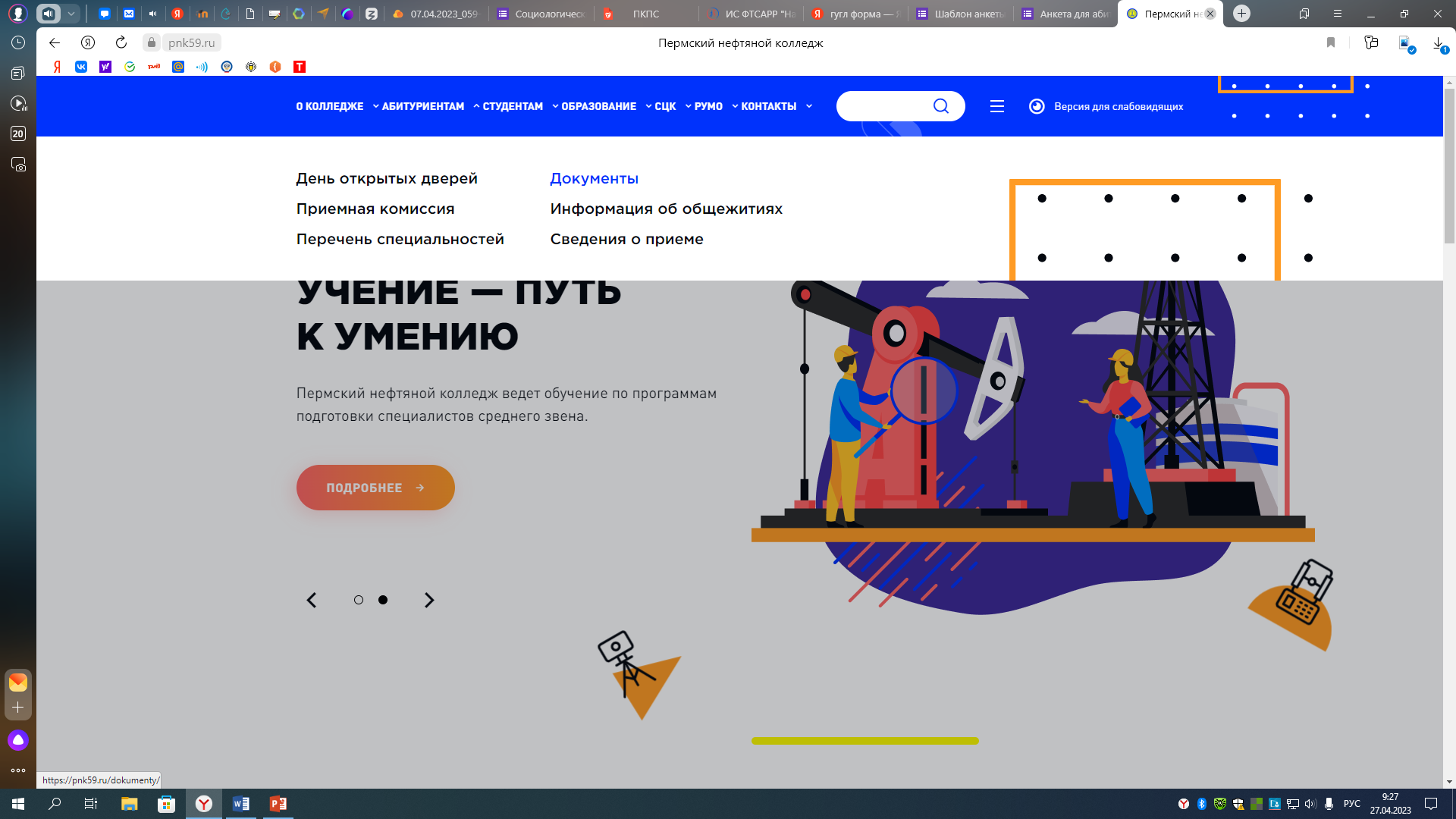 https://pnk59.ru/
ПЕРЕЧЕНЬ ДОКУМЕНТОВ ДЛЯ ПОСТУПЛЕНИЯ В КОЛЛЕДЖ
• оригинал или ксерокопия документов, удостоверяющих личность и гражданство кроме случаев подачи заявления с использованием функционала федеральной государственной информационной системы "Единый портал государственных и муниципальных услуг (функций) (далее – ЕПГУ);
 • оригинал или копия документа об образовании и (или) документа об образовании и о квалификации, кроме случаев подачи заявления с использованием функционала ЕПГУ; 
• 4 фотографии (размер 3х4); 
• справка о предварительном медицинском осмотре (обследовании) в порядке, установленном при заключении трудового договора или служебного контракта по соответствующей должности, профессии или специальности (п. 4.7. ПРАВИЛА ПРИЕМА на обучение по образовательным программам среднего профессионального образования на 2023/2024 учебный год в ГБПОУ «ПНК»)

Уважаемые абитуриенты! 
При себе иметь СИНЛС, ИНН, 
Удостоверение гражданина, подлежащего призыву на военную службу
ПРИЕМ НА ОБУЧЕНИЕ В 2023-2024 ГОДУ
РЕЖИМ РАБОТЫ ПРИЁМНОЙ КОМИССИИ С 20.06.2023
Контакты: (342) 282-04-04
Адрес приема документов для поступления: г. Пермь, ул. Бульвар Гагарина, 54
Электронная почта приёмной комиссии: pnk-priem@yandex.ru
ПОДАТЬ ДОКУМЕНТЫ
Лично в приемную комиссию колледжа г. Пермь, ул. Бульвар Гагарина, 54
На электронную почту колледжа 
pnk-priem@yandex.ru 
Использование функционала ЕПГУ (Госуслуги) https://pnk59.ru/dokumenty/ 
Через операторов почтовой связи (Почта России) заказным письмом с уведомлением https://pnk59.ru/dokumenty/
ЗАЧИСЛЕНИЕ В ОБРАЗОВАТЕЛЬНУЮ ОРГАНИЗАЦИЮ
На очную форму обучения
Последний день предоставления оригиналов документов об образовании и (или) документа об образовании и о квалификации 16 августа 2023 года
День издания приказа о зачислении лиц 17 августа 2023 года. 
Указанные лица зачисляются в колледж с 1 сентября 2023 года. 
При наличии свободных мест, оставшихся после зачисления, в том числе по результатам вступительных испытаний, зачисление в колледж осуществляется до 1 декабря текущего года. 
На заочную форму обучения
Последний день предоставления оригиналов документов об образовании и (или) документа об образовании и о квалификации 30 сентября 2023 года.
Итоги приемной кампании 2022 г.
Итоги приемной кампании 2022 г.
Итоги приемной кампании 2022 г.
Средний балл абитуриентов бюджетных групп на базе 11 классов
ВНИМАНИЕ
20.06.2023 – начало работы приемной комиссии  
с 20.06.2023 по 15.08.2023 – сроки подачи документов в колледж на очную форму обучения
15.08.2023 – последний день приема заявлений на очную форму обучения
16.08.2023 – последний день предоставления оригиналов документов на очную форму обучения
16.08.2023 – зачисление на очную форму обучения
18.08.2023 – размещение списка зачисленных лиц на информационном стенде приемной комиссии и на официальном сайте колледжа 

с 20.06.2023 по 28.09.2023 – сроки подачи документов на заочную форму обучения
30.09.2023 – зачисление на заочную форму обучения
АНКЕТА АБИТУРИЕНТА
https://docs.google.com/forms/d/e/1FAIpQLSeJ7d7v3t6F5rSTKuCupNnGviDa_miYvNOYxzo4RoFVqw-j_g/viewform?usp=sf_link
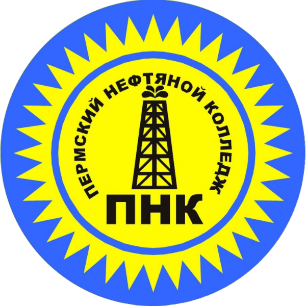 ОТКРЫТЫ ДЛЯ ВСЕХ!
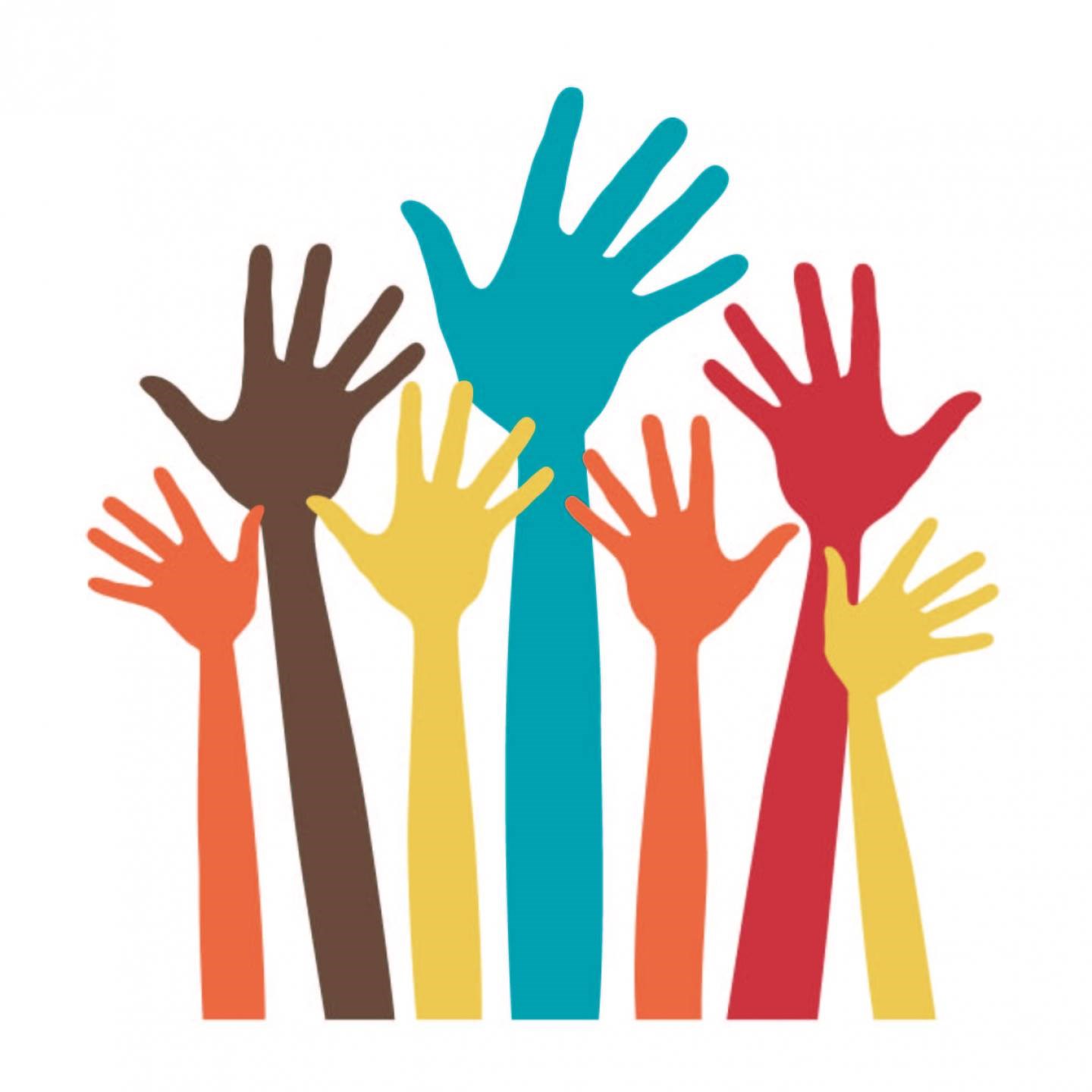